Kopiowanie
Operator przypisania
Płytka kopia
Głęboka kopia
Operator przypisania dla typów wartościowych
int a = 6;
int b = a;
Console.WriteLine("b={0}", b);
b++;
Console.WriteLine("a={0}, b={1}", a, b);
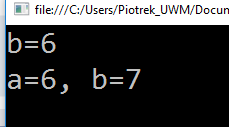 Operator przypisania dla typów referencyjnych
class Osoba
    {
        private int wiek;
        public Osoba() {}     
        public Osoba(int wiek)
        {
            this.wiek = wiek;
        }
        public void UstawWiek(int wiek)
        {
            this.wiek = wiek;
        }
        public int PobierzWiek()
        {
            return wiek;
        }
    }
Osoba o1 = new Osoba(30);
Osoba o2 = new Osoba();
o2 = o1;
Console.WriteLine(o2.PobierzWiek());
o1.UstawWiek(31);
Console.WriteLine(o1.PobierzWiek());
Console.WriteLine(o2.PobierzWiek());
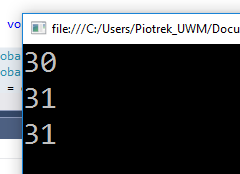 Osoba o1 = new Osoba(30);
Osoba o2 = new Osoba();
o2 = o1;
Console.WriteLine(o2.PobierzWiek());
o2.UstawWiek(31);
Console.WriteLine(o1.PobierzWiek());
Console.WriteLine(o2.PobierzWiek());
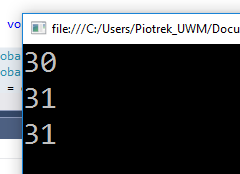 Metoda Object.ReferenceEquals()
Pozwala sprawdzić czy referencje odwołują się do tego samego obiektu.

 if (Object.ReferenceEquals(o1, o2))
       Console.WriteLine("Referencje odwołują 						się do tego samego obiektu");
else
		Console.WriteLine("Referencje nie odwołują się do 					tego samego obiektu");
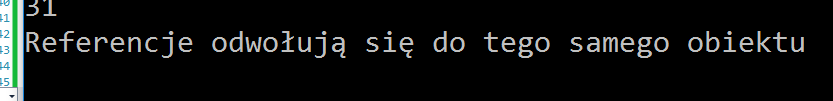 Płytka kopia
Używamy kiedy klasa nie zawiera pół referencyjnych.
Klasa dziedziczy po interfejsie ICloneable i implementuje metodę Clone(), w której wykorzystamy metodę System.Object.MemberwiseClone().
class Osoba : ICloneable
    {
        private int wiek;
        public Osoba() {}   
        public Osoba(int wiek)
        {
            this.wiek = wiek;
        }
        public void UstawWiek(int wiek)
        {
            this.wiek = wiek;
        }
        public int PobierzWiek()
        {
            return wiek;
        }
        public Object Clone()
        {
            return MemberwiseClone();
        }
    }
Osoba o1 = new Osoba(30);
Osoba o2 = new Osoba();
o2 = (Osoba)o1.Clone();
Console.WriteLine(o2.PobierzWiek());
o2.UstawWiek(31);
Console.WriteLine(o1.PobierzWiek());
Console.WriteLine(o2.PobierzWiek());

if (Object.ReferenceEquals(o1, o2))
		Console.WriteLine("Referencje 						odwołują się do tego samego obiektu");
else
		Console.WriteLine("Referencje nie 					odwołują się do tego samego obiektu");
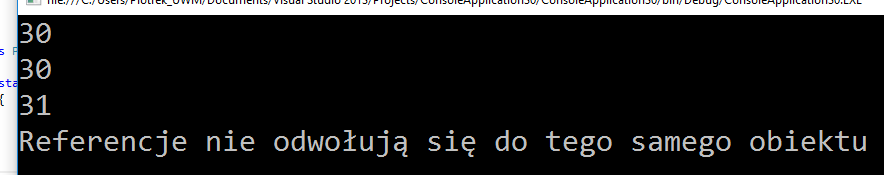 Osoba o1 = new Osoba(30);
Osoba o2 = new Osoba();
o2 = (Osoba)o1.Clone();
Console.WriteLine(o2.PobierzWiek());
o1.UstawWiek(31);
Console.WriteLine(o1.PobierzWiek());
Console.WriteLine(o2.PobierzWiek());

if (Object.ReferenceEquals(o1, o2))
		Console.WriteLine("Referencje 						odwołują się do tego samego obiektu");
else
		Console.WriteLine("Referencje nie 					odwołują się do tego samego obiektu");
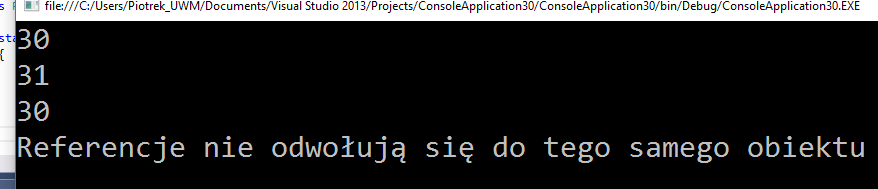 Przykład – płytka kopia z klasy z polem referencyjnym
class Urodziny
    {
        private string miejsceUr;
        public Urodziny() { }
        public Urodziny(string miejsceUr)
        {
            this.miejsceUr = miejsceUr;
        }
        public void UstawMiejsceUr(string miejsceUr)
        {
            this.miejsceUr = miejsceUr;
        }
        public string PobierzMiejsceUr()
        {
            return miejsceUr;
        }
    }
class Osoba : ICloneable
    {
        private int wiek;
        public Urodziny ur;
        public Osoba() { ur = new Urodziny();  }    
        public Osoba(int wiek,string miejsceUr)
        {
            this.wiek = wiek;
            ur = new Urodziny();
            this.ur.UstawMiejsceUr(miejsceUr);
        }
        //metody na pobranie i ustawienie wieku
        public Object Clone()
        {
            return MemberwiseClone();
        }
}
Osoba o1 = new Osoba(30,"Olsztyn");
Osoba o2 = new Osoba();
o2 = (Osoba)o1.Clone();
Console.WriteLine(o2.PobierzWiek());
Console.WriteLine(o2.ur.PobierzMiejsceUr());

if (Object.ReferenceEquals(o1.ur, o2.ur))
	Console.WriteLine("Referencje odwołują się do 			tego samego obiektu");
else
	Console.WriteLine("Referencje nie odwołują 				się do tego samego obiektu");
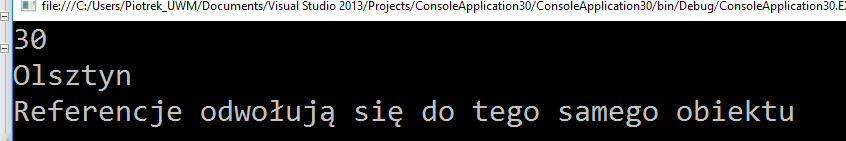 Głęboka kopia
class Urodziny
    {
        private string miejsceUr;
        public Urodziny() { }
        public Urodziny(string miejsceUr)
        {
            this.miejsceUr = miejsceUr;
        }
        public void UstawMiejsceUr(string miejsceUr)
        {
            this.miejsceUr = miejsceUr;
        }
        public string PobierzMiejsceUr()
        {
            return miejsceUr;
        }
    }
class Osoba 
    {
        private int wiek;
        public Urodziny ur;
        public Osoba() { ur = new Urodziny(); }    
        public Osoba(int wiek,string miejsceUr)
        {
            this.wiek = wiek;
            ur = new Urodziny();
            this.ur.UstawMiejsceUr(miejsceUr);
        }
        //metody na ustawienie i pobranie wieku
        public Osoba GlebokaKopia()
        {
            Osoba tempOsoba = new Osoba();
            tempOsoba.wiek = this.wiek;
            	tempOsoba.ur.UstawMiejsceUr(this.ur.PobierzMiejsceUr());
            return tempOsoba;
        }
Osoba o1 = new Osoba(30,"Olsztyn");
Osoba o2 = new Osoba();
o2 = o1.GlebokaKopia();
Console.WriteLine(o2.PobierzWiek());
Console.WriteLine(o2.ur.PobierzMiejsceUr());

if (Object.ReferenceEquals(o1.ur, o2.ur))
		Console.WriteLine("Referencje odwołują 				się do tego samego obiektu");
else
		Console.WriteLine("Referencje nie 					odwołują się do tego samego obiektu");
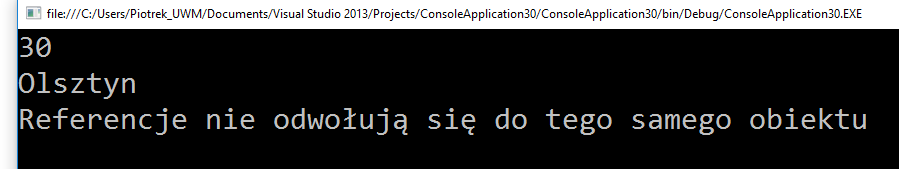